Locally Converting Plastic to Oil
Native Village of Gakona, Demonstration Project
By Erin Smith
Introduction
Imagine if you were able to convert unwanted plastic into usable oil! It has been made possible by new age Japanese  technology, and the Native Village of Gakona had the opportunity to explore this concept through the “Community Environmental Demonstration Project Grant” from Zender Environmental.
History
Discovering the Plastic-to-Oil machine 
The Japanese inventor Akinori Ito
World Wide Idea turned reality
The Alaska Movement: Chena & Gakona
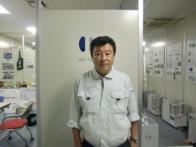 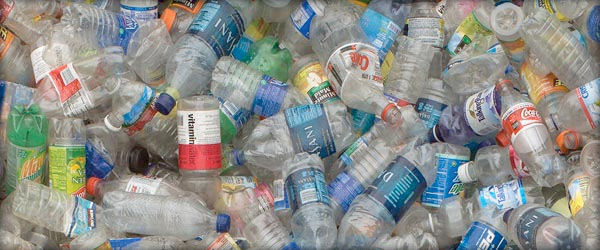 A Precious Fossil Fuel
US Energy Consumption in 2012
Top 10 Petroleum Consumers
The Project
The CEDP grant goals
The 9 Different Village Demonstrations
Feedback
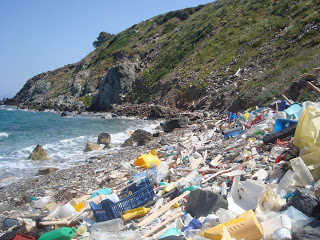 Presenting to Lisa Murkowski Representatives
Concept was presented to Alaska’s State Senator in Summer 2012
Native Village of Chickaloon Demonstration
Tribal & community members at the Elder’s Luncheon
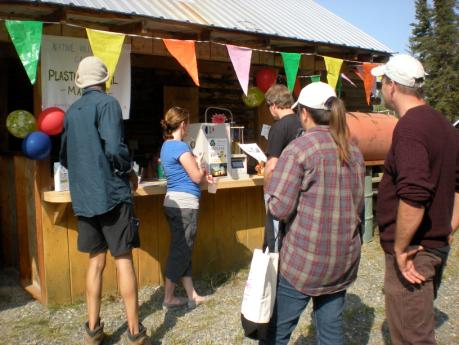 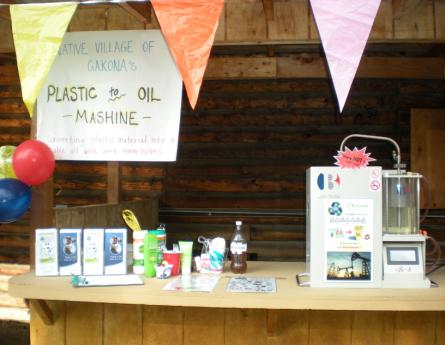 Kenny Lake Fair Demonstration
Interested crowd at the Fall Fair in Kenny Lake
Native Village of Kluti-Kaah Demonstration
Crowd participating in Oil machine demo just before lunch
Native Village of Gulkana Demonstration
One of the very first demonstrations in June 2012
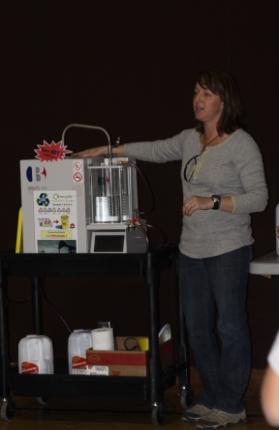 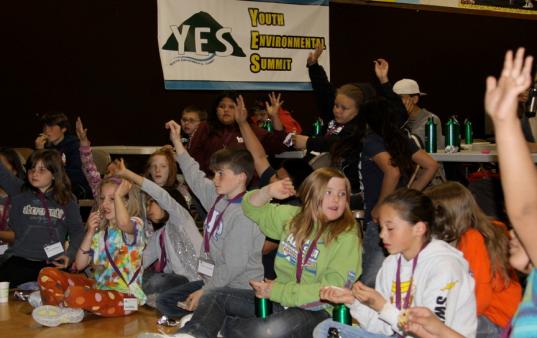 2012 Youth Environmental Summit
Several demonstrations were held at the YES event, which theme was based on Alternative Energy and Going Green.
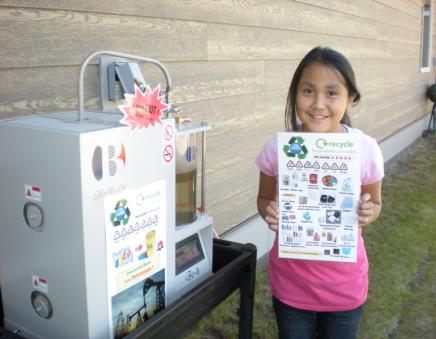 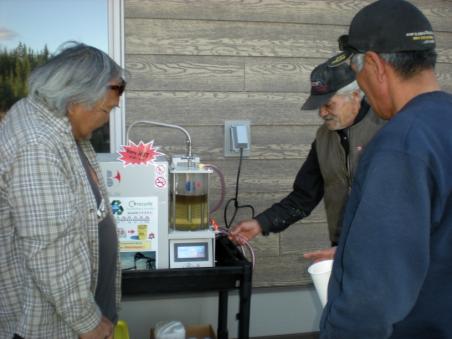 Native Village of Gakona Involvment
The community took active roles in processing oil within our village. It sparked a lot of interest of all generations!
The Process: Plastic Basics
Allowable plastics are #2, 4, 5, 6
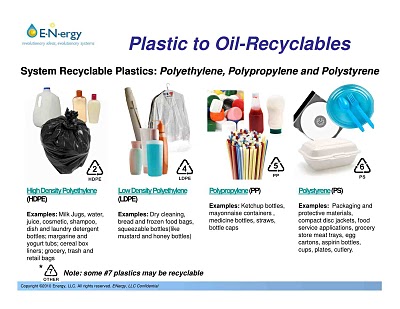 The Process: Collection
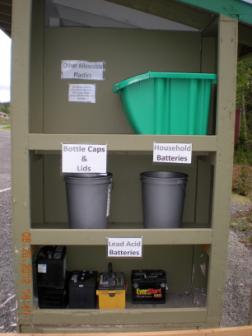 Recycling Center for All materials in Gakona Village
The Process: Visual Aid
Gas Tube
Anti-
Countercurrent 
Valve
The lid of the
Liquefying Pot
A Water Tank
Liquefying Pot
Oil Release Valve
Operating Screen
The Process: Video
The Process: Video
The Process: The Break Down
On average, the refined oil is made up of:
15-20% Gasoline 
20-30% Kerosene
20-30% Diesel oil
The remainder is a “heavy oil”
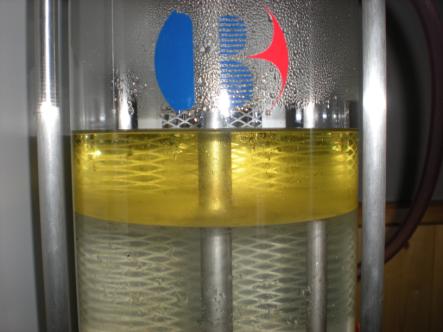 The Process: Specifications
The Results: Plastic Conversion
Amount of Plastic (lbs.) into Oil (pints)
The Results: Energy Costs
The machine on average runs 1KW/hour
$.27/Kw through Copper Valley Electric Association
Depending on how much plastic is loaded, machine runs 2.5-3.5 hours, averaging $1.08 per session
NVG totaled 52.7 lbs=28.3 quarts (7.07  gallons)= running cost $24.49
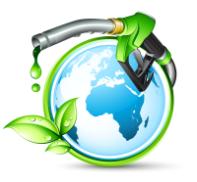 The Future: Moving Forward
Native Village of Gakona is in the planning phase of research for the large scale machine: NVG 200
440 lb per day (24-hr)
Continuous
Approx: 55 gal. / day

Cost: $189,333.33
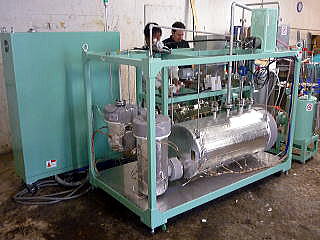